Secure Guest Virtual Machine Support in Apparition
Ethan Johnson
Department of Computer Science
University of Rochester

In collaboration with Komail Dharsee and John Criswell
Two kinds of “VMs”
“Compiler-based VM”
“Guest VM”
Restricts expressivity of architecture through virtual instruction set

Enforces policy through instrumentation and run-time checks
A simulated full system

Managed by a hypervisor

Runs its own OS, apps independently
→ Examples: CLR,Secure Virtual Architecture(Criswell et al., SOSP ‘07)
→ VMX supports these
2
Compiler-based VMs:Secure Virtual Architecture
Virtual ISA for secure low-level software

OS kernel in C/C++ compiles to extension of LLVM IR

Special virtual instructions replace kernel assembly code
3
Protecting applications from the OS
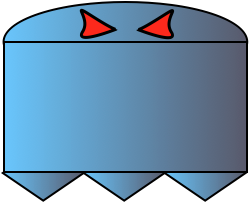 Compiler-based VM can enforce many policies

Virtual Ghost lets user-space apps hide memory from kernel(Criswell et al., ASPLOS ‘14)

Performance overhead only on kernel mode, not user mode
Virtual Ghost
Protected by
Software Fault Isolation (SFI)
Kernel
Memory
User
Memory
Ghost
Memory
0
264-1
4
Side-channel protections
Apparition added side-channel protections to Virtual Ghost(Dong et al., Usenix Security ‘18)

Prevents kernel, other apps from attacking ghost memory via:
Last-level-cache side channels
Page-fault side channels
Apparition
5
The other kind of VMs, in Apparition
Want to run hypervisors under Apparition

…but VMX isn’t part of the V-ISA

OK, so just extend the V-ISA. “How hard can it be?”
Software
V-ISA

■○●□	■○●□	■○●□
Native ISA
■○●□ ■○●□ ■○●□ ■○●□
6
Introducing “Shade”
Adds hardware virtualization support to Apparition
Preserves protections for ghost memory on the host

Mitigates side-channel attacks by guests and compromised kernel/hypervisor
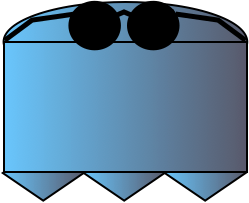 7
Shade architecture
8
Key challenges we address
Control flow integrity across VM entry/exit

Hypervisor manages EPT but must not access ghost memory

Over-powered guest could allow OS/hypervisor to escape Shade

Side-channel mitigations
9
Control flow integrity on VM entry/exit
VMX allows hypervisor to set arbitrary host state on exit
…including RIP
…and RSP, processor mode, segment registers…

Easy for hypervisor to corrupt CFI, defeat enforcement
Hijacked Control Flow
Normal Control Flow
Host
Host
Guest
Guest
VMLAUNCH
VMLAUNCH
Skips over SFI, CFI checks
10
Control flow integrity on VM entry/exit
Shade must take control of VM entry/exit
Single virtual instruction for running a guest
Function call semantics
State saved/loaded from protected memory

VMCS lives in ghost memory
Virtual instructions for reading and writing
Checks on values written

Virtual instructions to access saved/loaded guest registers
11
Virtual instructions
Allocate/free VMCS

Load/unload VMCS onto processor

Get/set guest registers managed by Shade

Read/write VMCS fields

Run VM guest
12
Protecting ghost memory
Hypervisor must be able to add/remove EPT mappings

But EPT could map protected memory into a guest
EPT
Guest VM
Guest VM
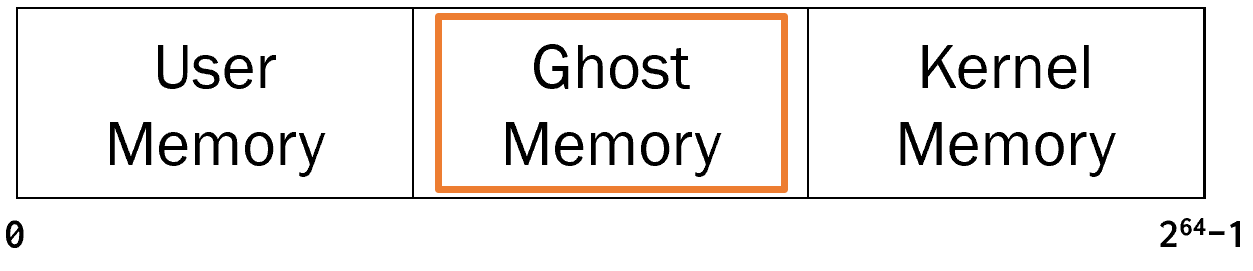 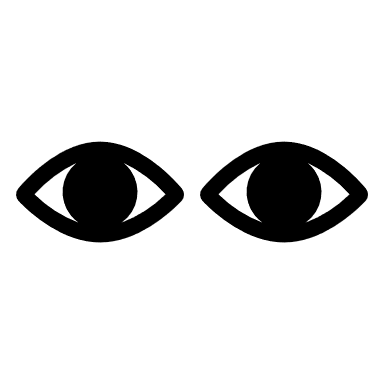 Hypervisor
Host OS
13
Protecting ghost memory
Similar problem exists for host OS page table config

Page tables stored in ghost memory

Virtual instructions for MMU config
Shade tracks metadata on physical frame usage

Checks prevent insecure EPT mappings
Ghost memory
Host page-table pages (regular + extended)
14
Virtual instructions for EPT
Declare/undeclare PTP

Update mapping

Load root EPT pointer
15
Preventing over-powered guests
VMX allows guests to run native privileged code
Not normally permitted in an SVA-based system
No opportunity to add instrumentation

Guest effects on privileged state must be contained to guest

Nothing host kernel not allowed to do should persist after VM exit
16
Preventing over-powered guests
Some privileged state virtualized by hardware
CR3 with extended paging
Control registers saved/loaded atomically on entry/exit

Other privileged state must be managed by hypervisor
Kernel MPX registers used by Shade for SFI
Shade must handle save/load during entry/exit

Unused features can still be a threat
New processor features, MSRs
Shade checks VMCS writes to enforce safe defaults (VM exit)
17
Side-channel attacks
Cache partitioning with Cache Allocation Technology (CAT)
Host kernel
Shade VM
Ghosting apps

Must switch partition on VM entry/exit
VMs run in kernel/hypervisor partition
Possible to give each VM its own partition

VMCS checks prevent guest access to CAT MSRs
L3 Cache Partitions
Host Kernel + Guest VMs
Shade VM
Ghosting App
Ghosting App
Ghosting App
Ghosting App
18
Empirical evaluation
Benchmarks
Extended Apparition prototype
FreeBSD 9.0 kernel ported to V-ISA
LLVM passes for SFI, CFI unmodified

LMBench kernel latency benchmarks
Verify no new impact on host applications over Apparition

Hypervisor microbenchmarks
Overheads of virtual instructions over native VMX operations
Hypothesis: hypervisor latency dominated by other factors
20
Host kernel benchmarks
Kernel execution only; lower overhead for applications

No new overheads over Apparition
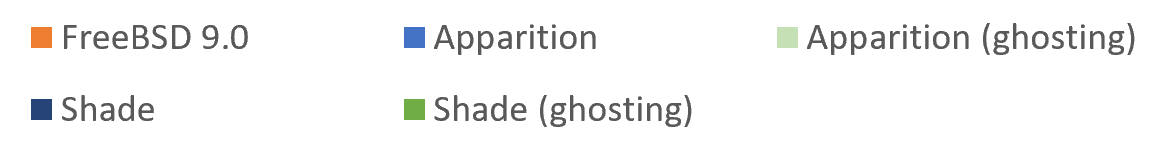 21
Host kernel benchmarks - outliers
Only affect ghosting applications

No new overheads over Apparition

Due to side-channel protections
Pre-allocating ghost memory affects fork()
Cache partitioning
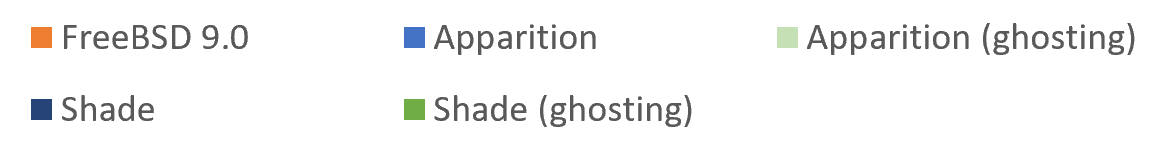 22
Hypervisor microbenchmarks
Overheads should not noticeably affect hypervisor performance
23
Future work
Port full commodity hypervisor
FreeBSD’s bhyve
VirtualBox

Protect guests from malicious hypervisor
Mitigate cloud compromise scenarios
VM exit handling, device virtualization pose challenges

Prevent exploitation of hardware bugs
Processor bugs in VMX implementations
24
Summary
Using VMX in existing Apparition system would compromise security

We extend V-ISA to expose VMX in a “clean” way

Minimal impact on hypervisor performance
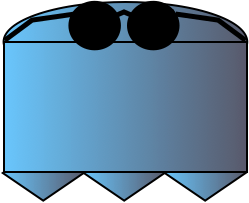 25